Проект по окружающему миру 3 класс лицей 590Учитель Чувилина Валентина Анатольевна
Школа кулинаров.
1 этап проекта Погружение в проект
Погружение в проект
Формулируются проблемы, которые будут разрешены в ходе проектной деятельности учащимися 
Перед учащимися была поставлена задача создания «Книги Вкусных рецептов».
Приготовить угощение для Деда Мороза к празднику Новый год.
2этапОрганизационный
ребята самостоятельно разбились на группы
 1 группа готовит выпечку,
 2- вкусные салаты, 
3 угощает сладостями
4 готовит блюда национальной кухни
формулировка задачи для каждой группы, главное условие выполнения проекта –участие в приготовлении задуманного рецепта.
способы источников информации по каждому направлению. Использовать опыт и советы родителей в приготовлении конечного продукта. Найти необычный рецепт .
 составление детального плана работы
3 этапОсуществление деятельности
поиск необходимой информации
 сбор данных, 
изучение соответствующей литературы, проведение опроса о пользе продукта, калорийности и вкусовых качествах
Изготовление продукта по данному рецепту
4 этапОбработка и оформление результатов проекта (презентация)
демонстрация творческой работы.
представление презентаций учащихся
5 этап. Обсуждение полученных результатов (рефлексия)
Оформленные результаты представляются на Новогоднем вечере остальным участникам проекта, гостям праздника, родителям в виде угощения на праздничном столе
Жюри в роли родителей определяют самый удачный рецепт . Ребята участвуют в определении победителей проекта.
Самая вкусная выпечка на нашем Новогоднем празднике. Сами испекли, всех угостили.
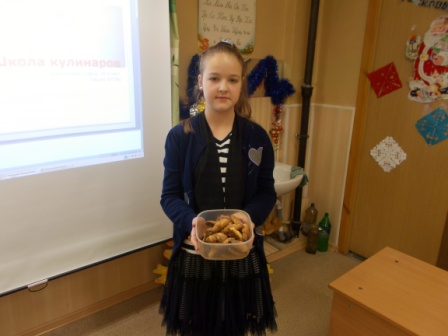 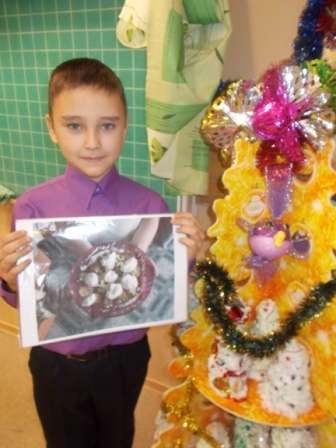 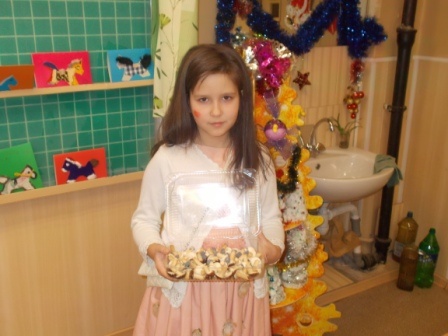 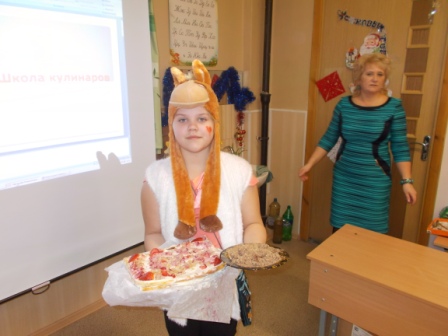 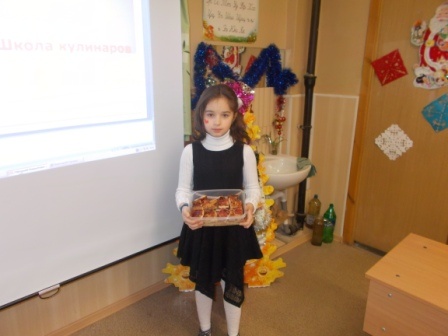 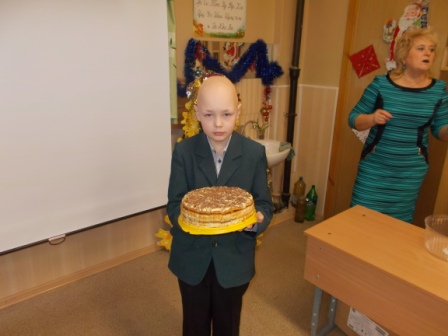 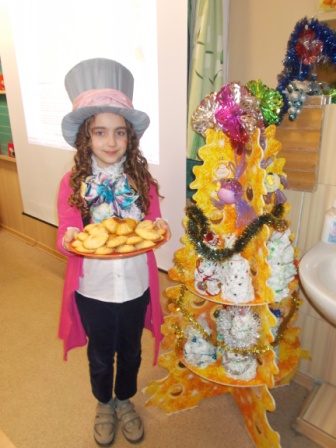 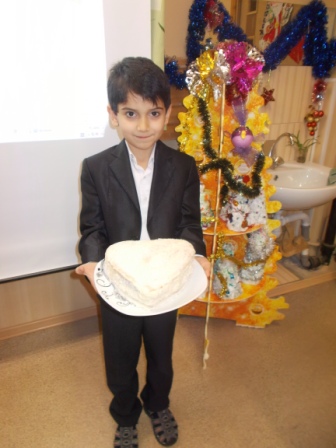 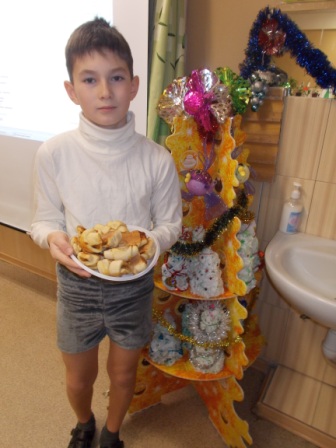 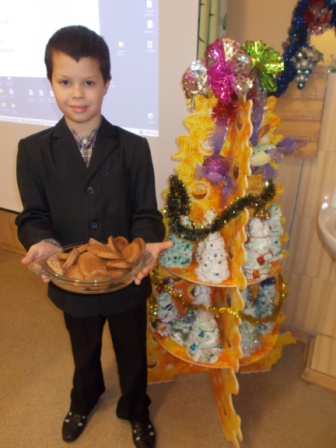 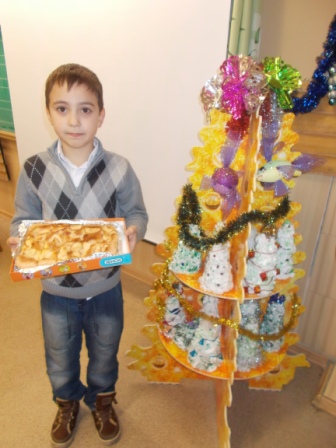 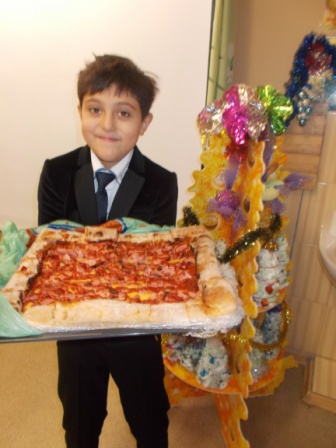 Мастер класс от родителей.Угощение для Деда Мороза.Это блюдо-приз зрительских симпатий.Из клубнички мы делали маленьких Дедов Морозов.
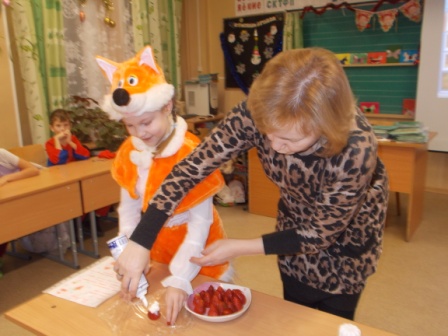 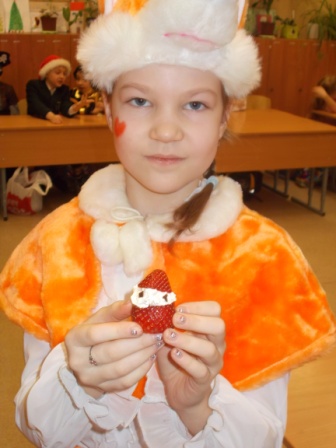 Многим ребятам нравится создавать презентации в электронном виде. Мы собираем копилку детских презентаций разных проектов.
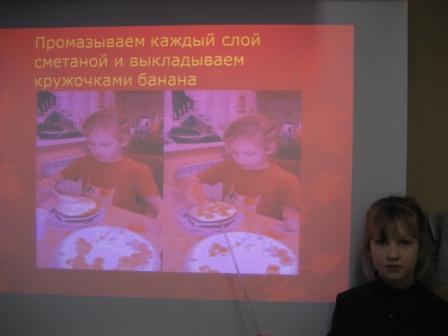 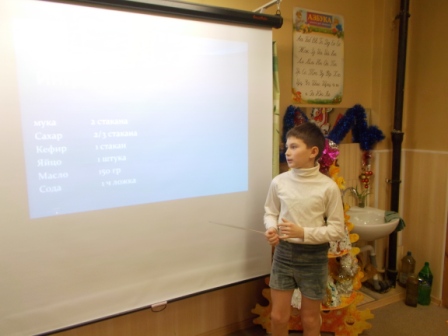 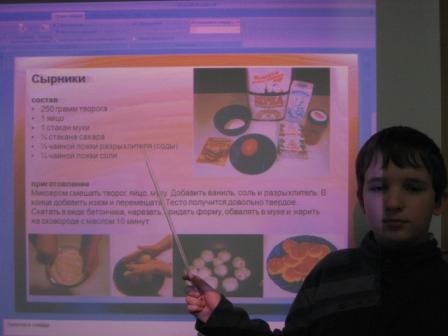 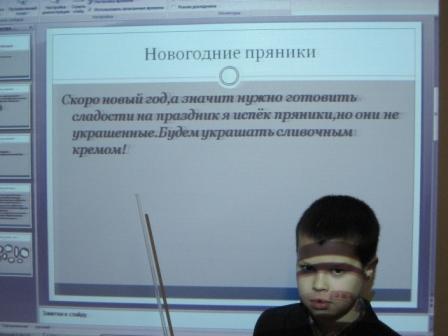 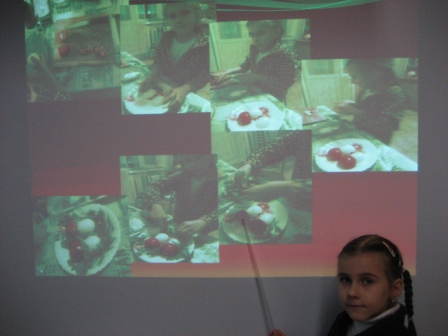 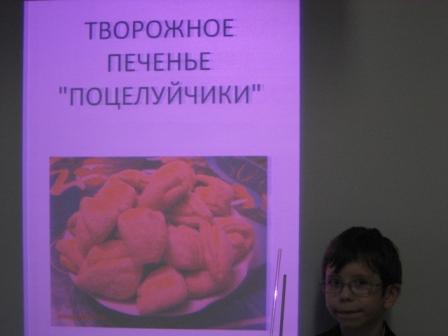 Мы создали книгу Вкусных рецептов.
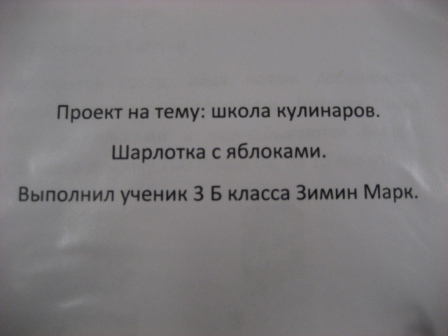 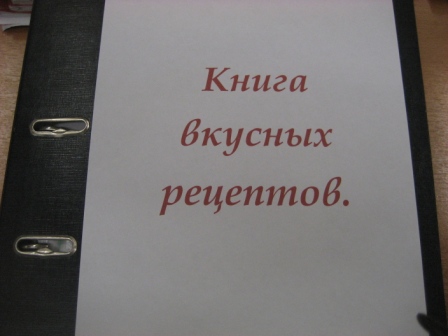 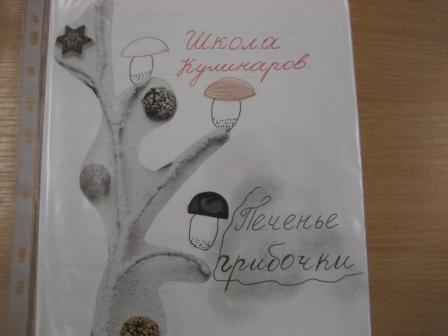 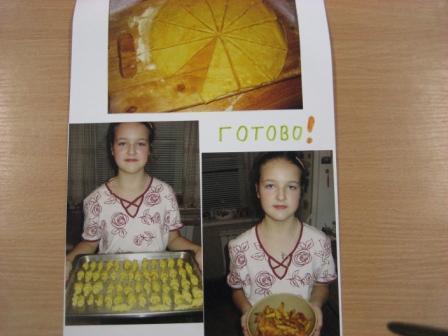 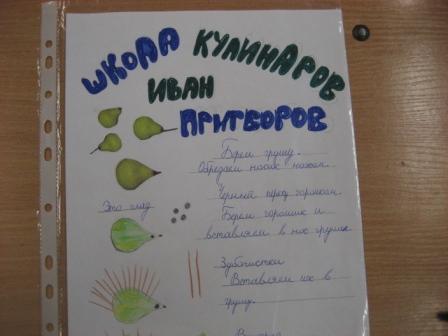 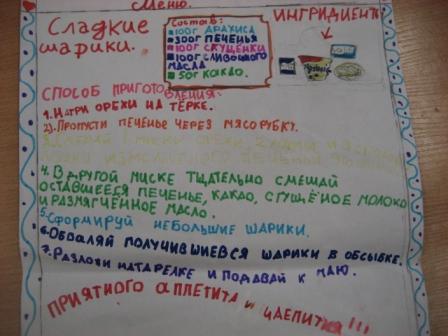 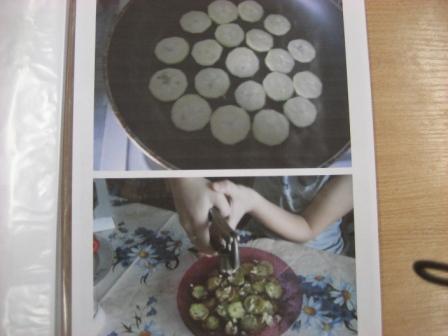 Сайты, используемые для создания проектов.
http://q500.ru/10-sovetov-po-prigotovleniyu-vkusnoy-sharlotki.htmlhttp://вкуснятик.рф/http://www.goodhouse.ru/recipes/deserty/?utm_source=cooking_yandex&utm_medium=cpc&utm_campaign=cooking&utm_content=pirozhenue-1http://www.house-recept.ru/index.phphttp://www.house-recept.ru/index.phphttp://www.liveinternet.ru/users/povarru/post276231251/
Итогом проведения презентации было решение продолжить собирать вкусные и полезные рецепты.
Было принято решение готовить  угощение к праздникам только своими руками. Приходите к нам в гости.